Estimation of nose-level NO2 in the Houston-Galveston area using airborne remote sensing data from DISCOVER-AQ and output from a 4-km resolution simulation with CMAQ
Dale J.  Allen1, Lok N. Lamsal2,3, Melanie B. Follette-Cook2,3, Kenneth E. Pickering1, William H. Swartz4, and  Scott J. Janz2
1University of Maryland, College Park, MD
2NASA Goddard Space Flight Center, Greenbelt, MD
3Goddard Earth Sciences Technology and Research (GESTAR), Columbia, MD
4Johns Hopkins University Applied Physics Laboratory, Laurel, MD
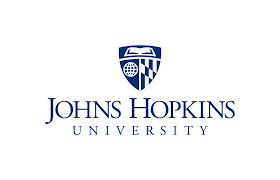 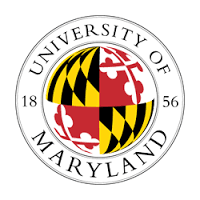 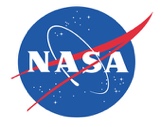 1
Why we are interested in inferring nose-level NO2 from space
O3 is an air pollutant and GHG
NOx is an O3 precursor
NO2 is criteria pollutant
Exposure to high-levels of NO2 
(~20 ppbv in Naess et al. study) increases chances of dying from heart or lung diseases
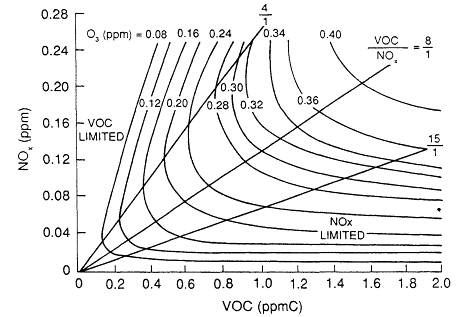 [Naess et al., 2007; American Jl. of Epidemiology]
[Dodge, 1977]
2
Why we are interested in inferring nose-level NO2 from space?
NO2 columns are dominated by PBL 
Thus NO2 columns provide more info on nose-level concentrations than do columns from other trace gases
NO2 is excellent marker of combustion-related pollutants
Correlations
between
PM2.5 (NO2)
and combustion
related
pollutants
Normalized
vertical
profiles of
trace gases
[30-50N,
125-70W)
for 2004
from
GEOS-Chem
R. Burnett et al. (2004)
R. Martin et al. (2008)
3
Why we are interested in inferring nose-level NO2 from space

Surface measurements of NO2, especially true NO2, are relatively sparse

Remotely sensed columns for a set of days are available from aircraft in DISCOVER-AQ and other field campaigns 
and soon hourly columns will be available from TEMPO
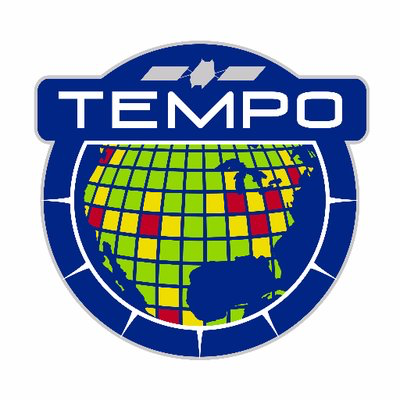 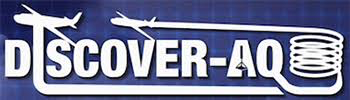 4
DISCOVER-AQ: NASA Earth Venture mission 
designed to determine the extent to which column observations
can be used to diagnose surface air quality
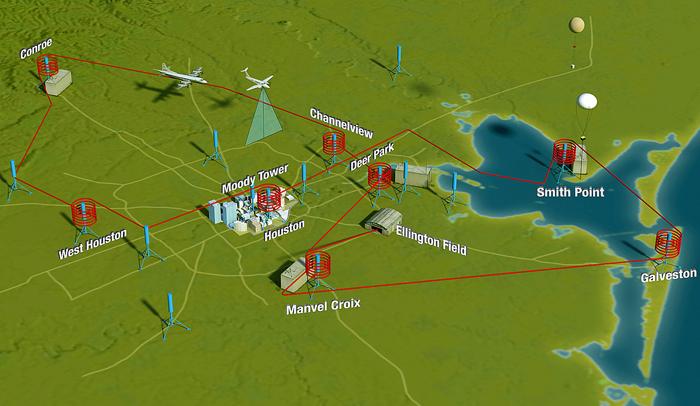 Nominal Flight Plan over Houston-Galveston during DISCOVER-AQ TX campaign (Sep 2013)
5
Daily 1-Hour Max Ozone (ppbv) – All Stations
September 1st – 30th
bay, sea breezes
following cold front
#8
#9
#1
#4
#5
clouds, heavy
rains, marine air
#6
#3
#7
#2
Relatively clean		3 flight days
Moderate pollution	 	4
Strongly polluted		2
Nose-level NO2 is inferred using NO2 vertical columns derived  from NASA Geo-CAPE Airborne Simulator (GCAS) and surface-layer tropospheric column relationship from CMAQ
Differential SCD is converted to an absolute SCD by subtracting off NO2 SCD from PANDORA instrument at a “clean” reference location. 


AMFs assume Lambertian surfaces, use surface reflectivity information from MODIS, and NO2 profile information from CMAQ.
GCAS measures differential slant column density (SCD) at 250 x 250 m resolution using
 UV/VIS spectrometer 
(Kowalewski and Janz, 2014) 

Absolute SCD is converted to vertical column density (VCD) by dividing by an air mass factor (AMF) computed with VLIDORT (Lamsal et al., 2017).
GCAS instrument being serviced at Warner Robins AFB
during GOES-R Validation Campaign
GCAS NO2 columns over D-AQ Texas Region on September 25
   9 AM LT                                 1 PM LT                                     3 PM LT
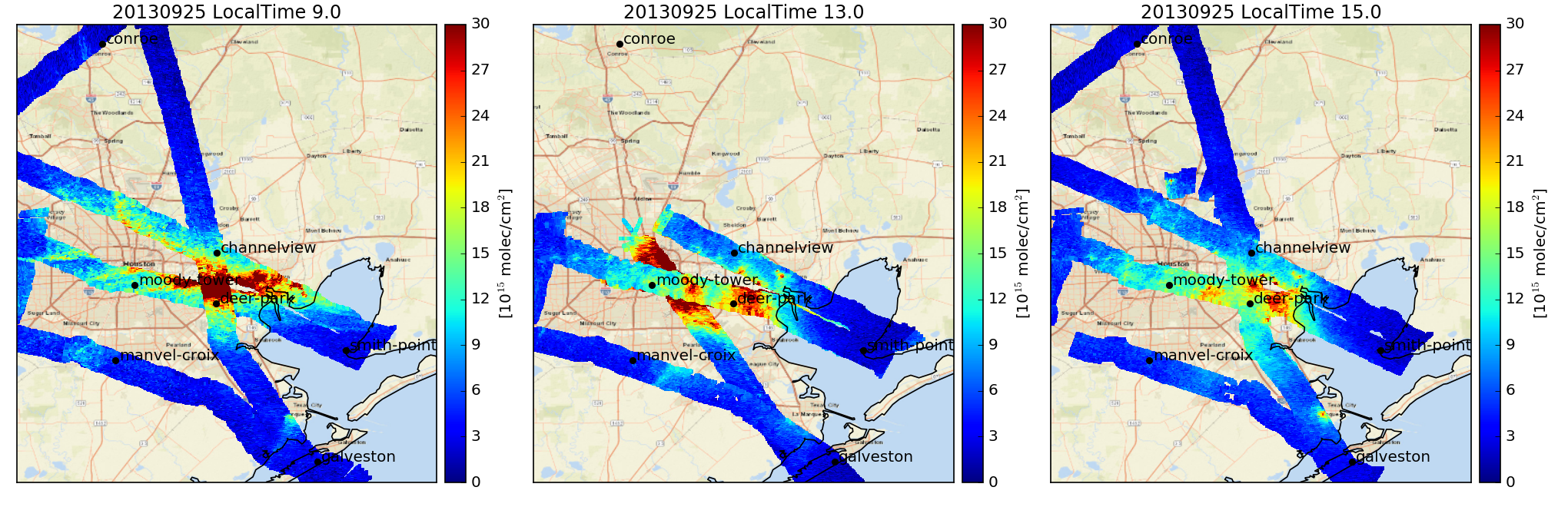 8
GCAS NO2 columns over D-AQ Texas Region on September 26
                      9 AM LT                                 1 PM LT                                     3 PM LT
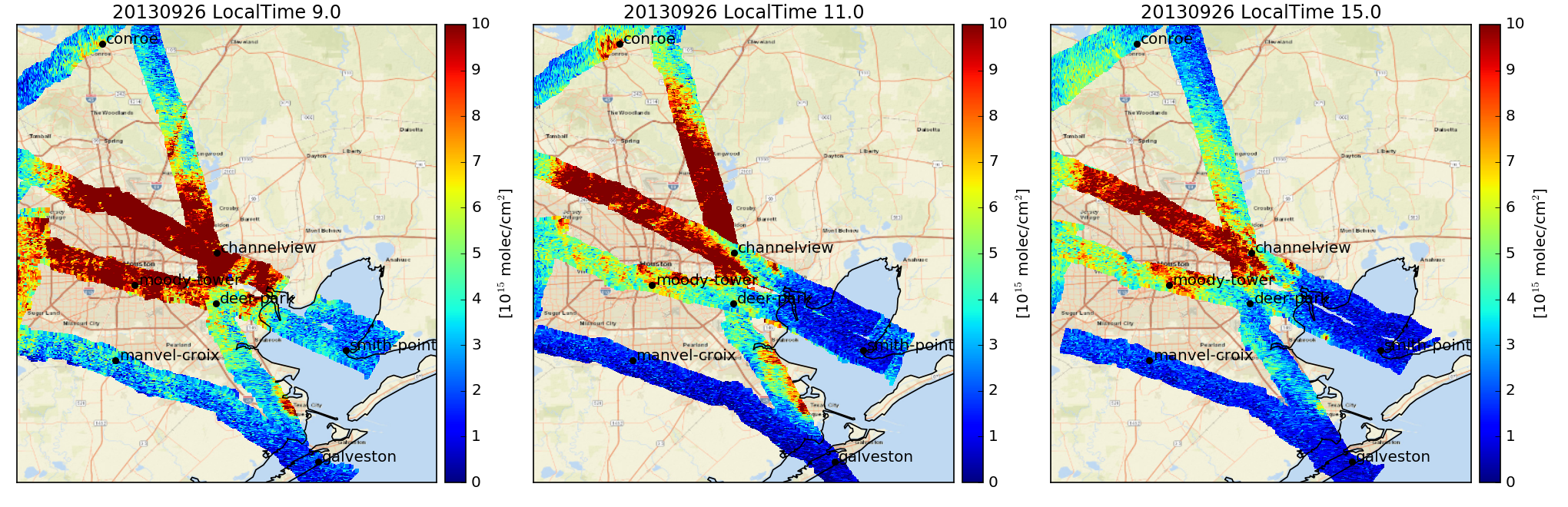 9
CMAQ is run off-line using MCIP-processed meteorological fields from WRF
10
11
Sep 24-26  time series showing biases between CMAQ- and-HSRL PBL heights
Water      Land
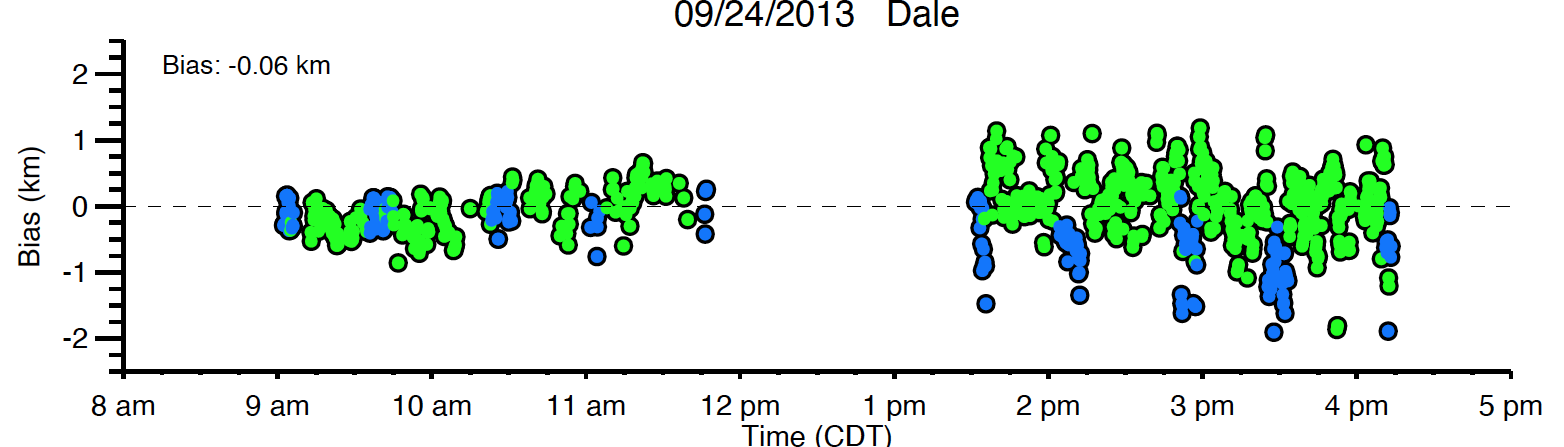 CMAQ PBL Height minus
NASA Langley 
High Spectral Resolution Lidar (HSRL) PBL Height

Biases in modeled PBL heights can lead to biases in modeled- and inferred
NO2 concentrations.

Modeled biases were minimal during the morning; however, the modeled afternoon PBL height over water had a low-bias of up to 2 km
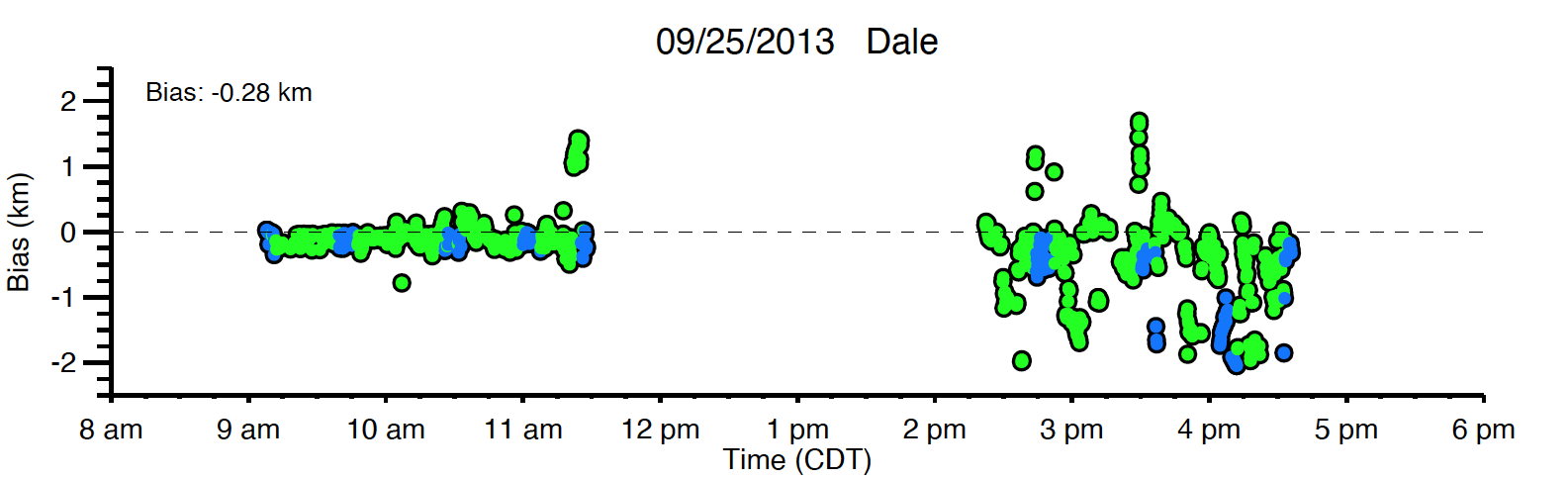 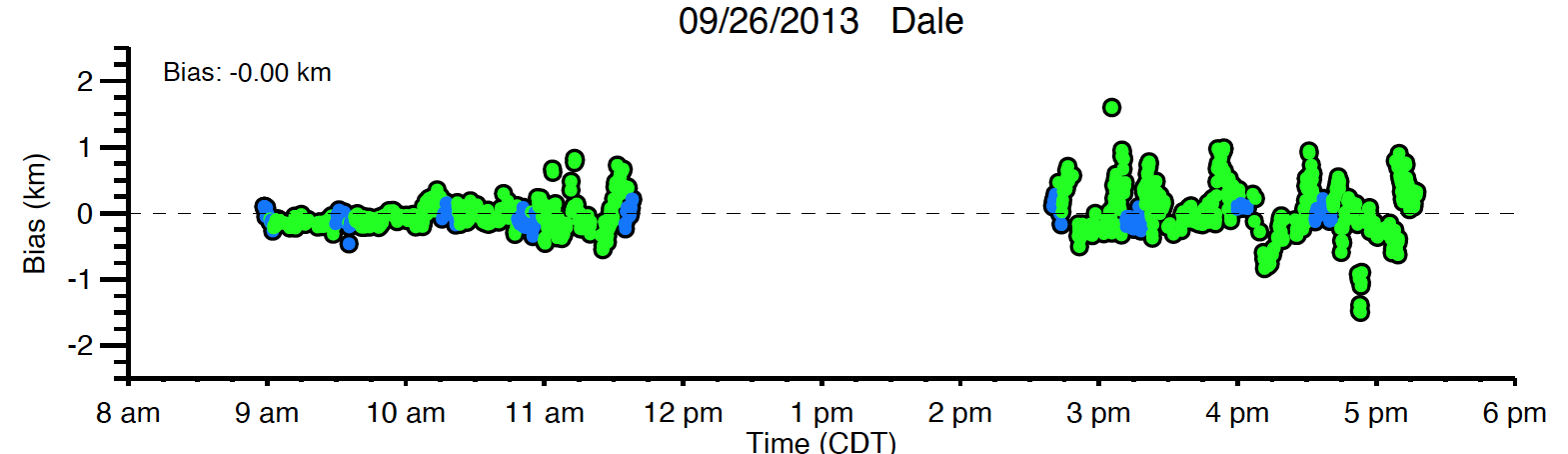 12
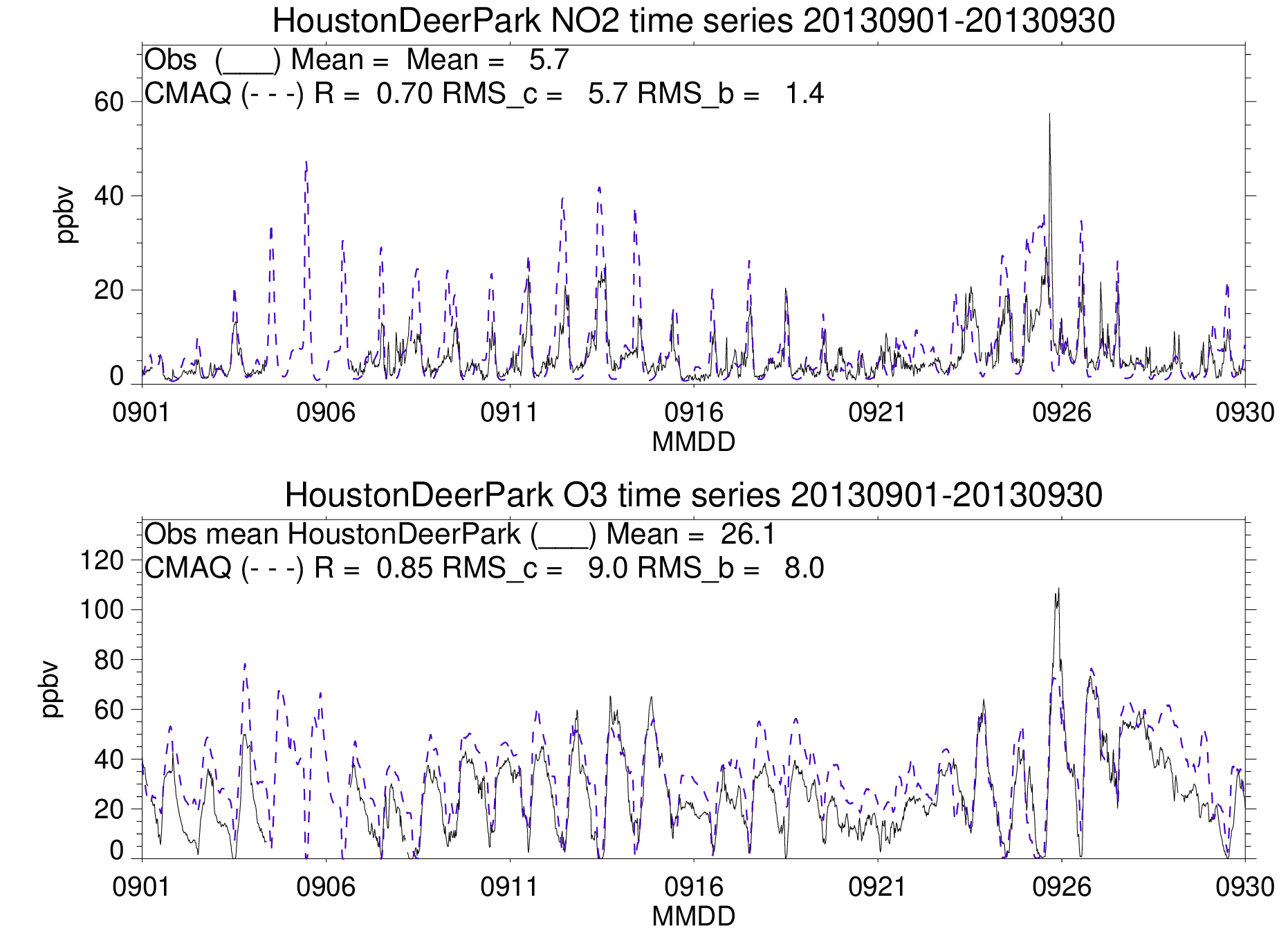 Sep24-26 AQ poor
13
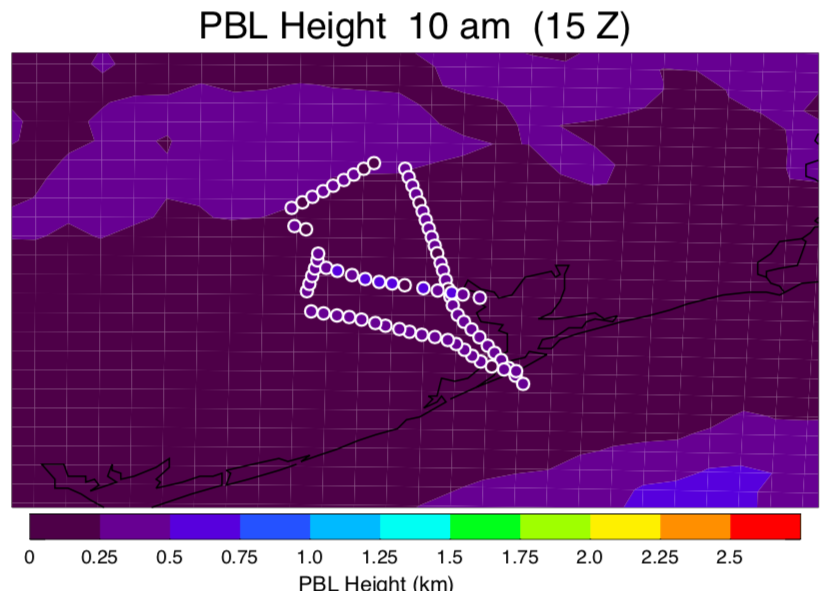 25 September
14
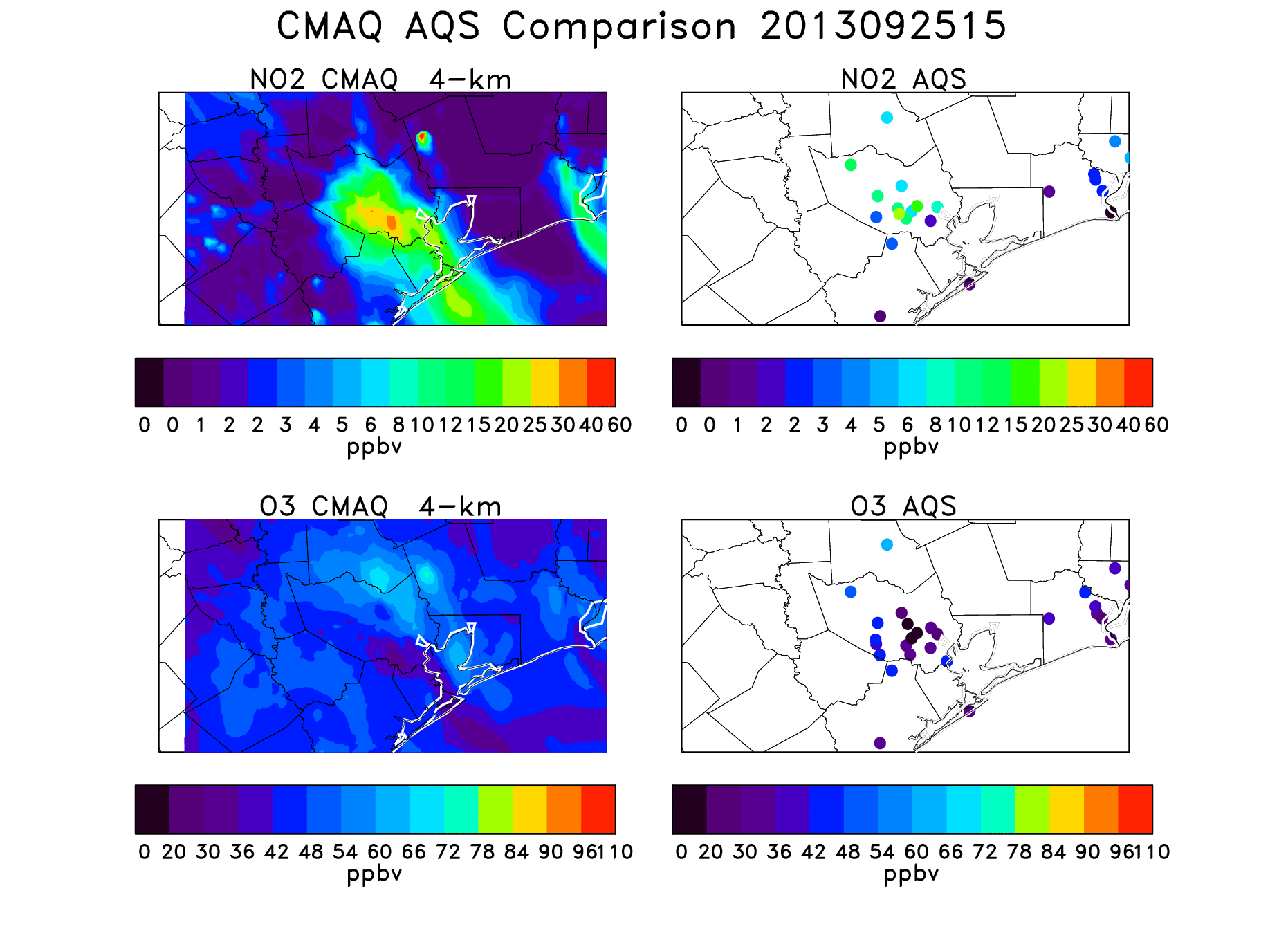 (10 AM)
15
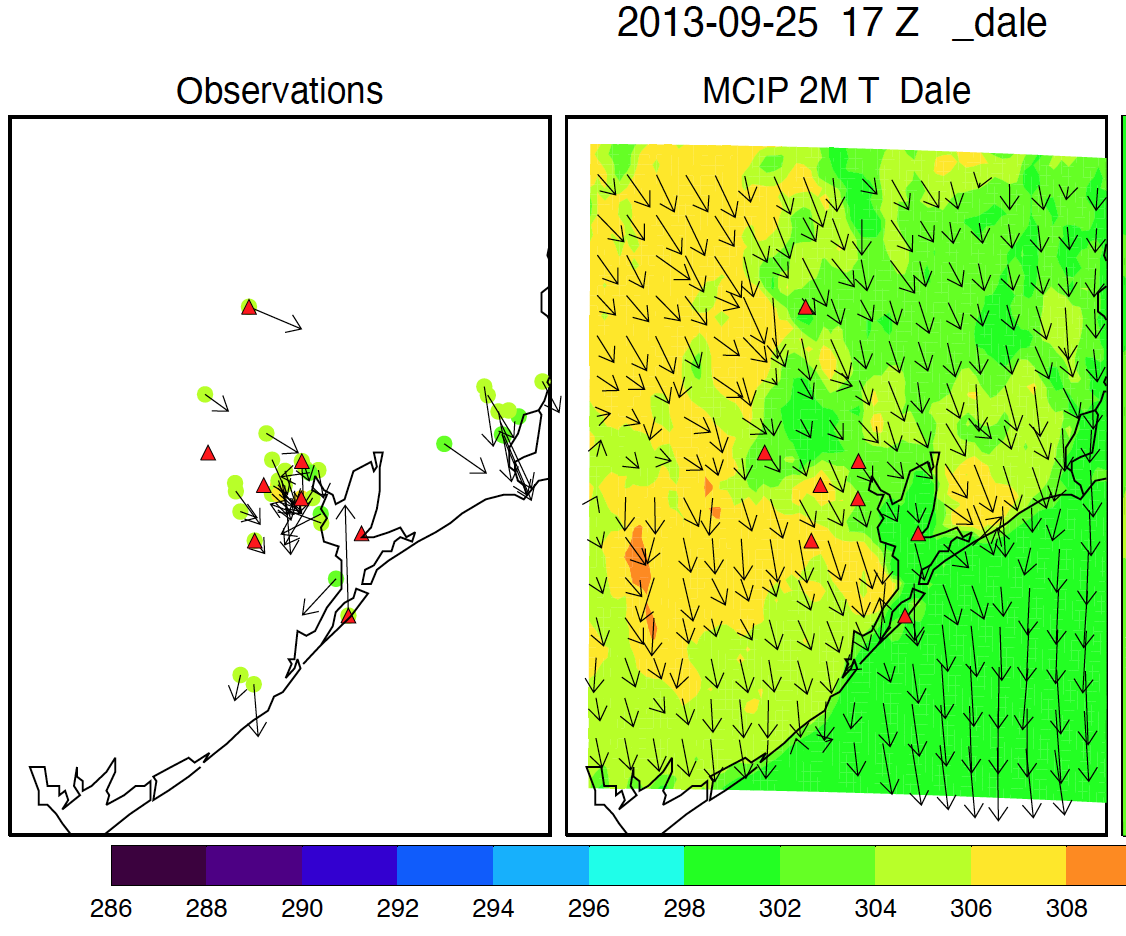 Sea breeze
develops
between
17 and 20 UT

(12-15 CDT)
16
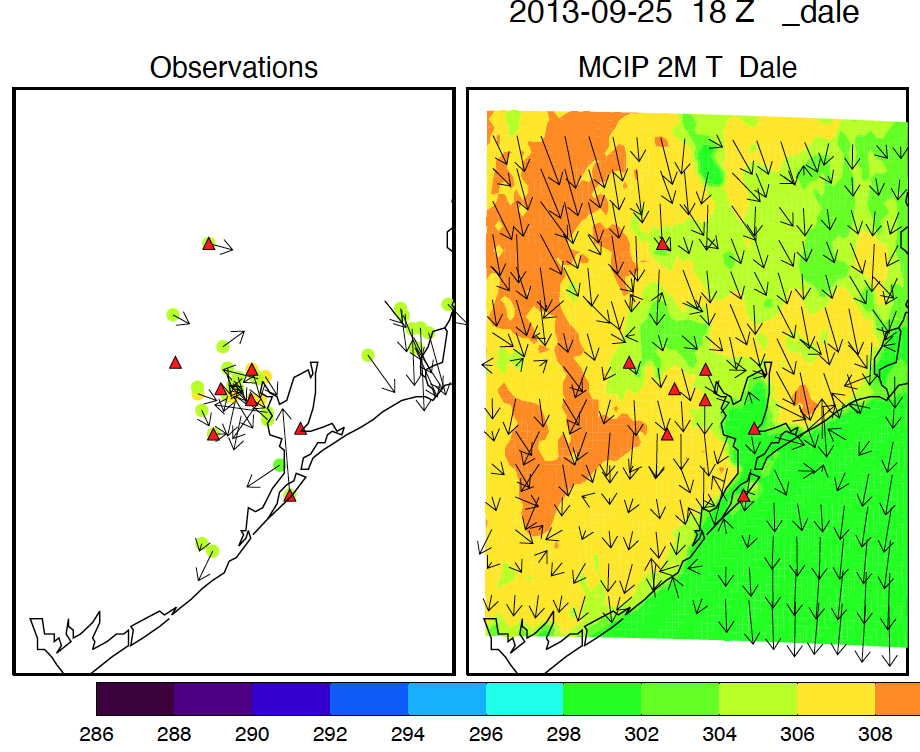 17
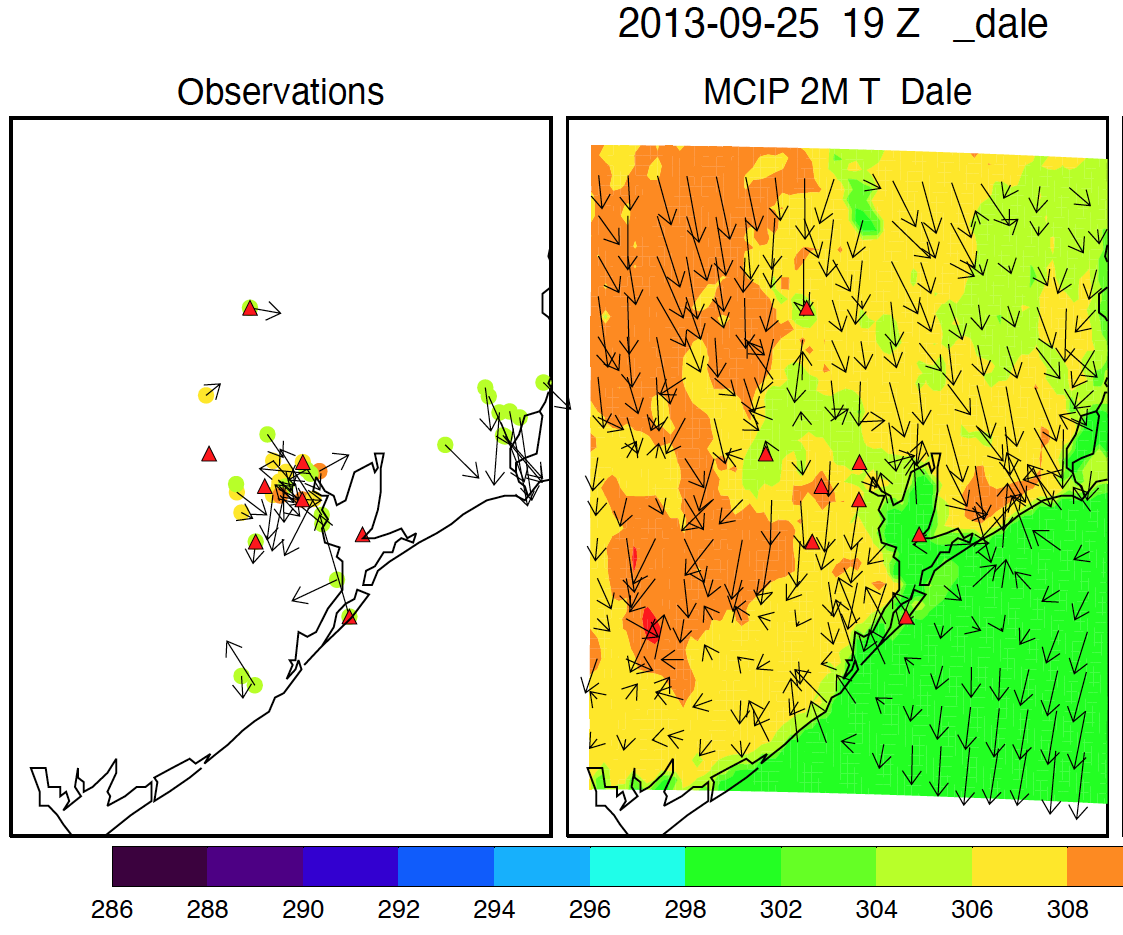 18
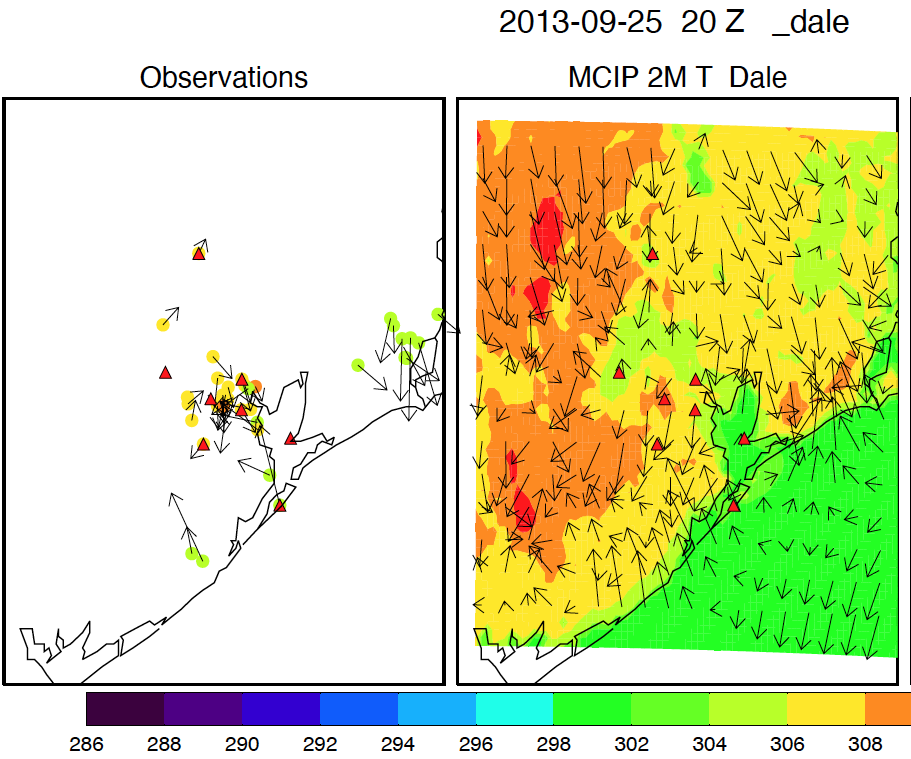 19
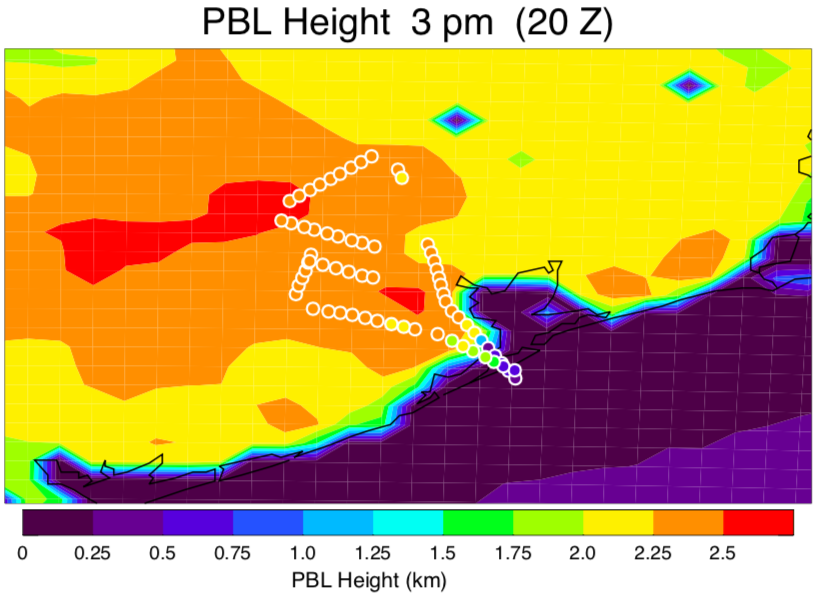 20
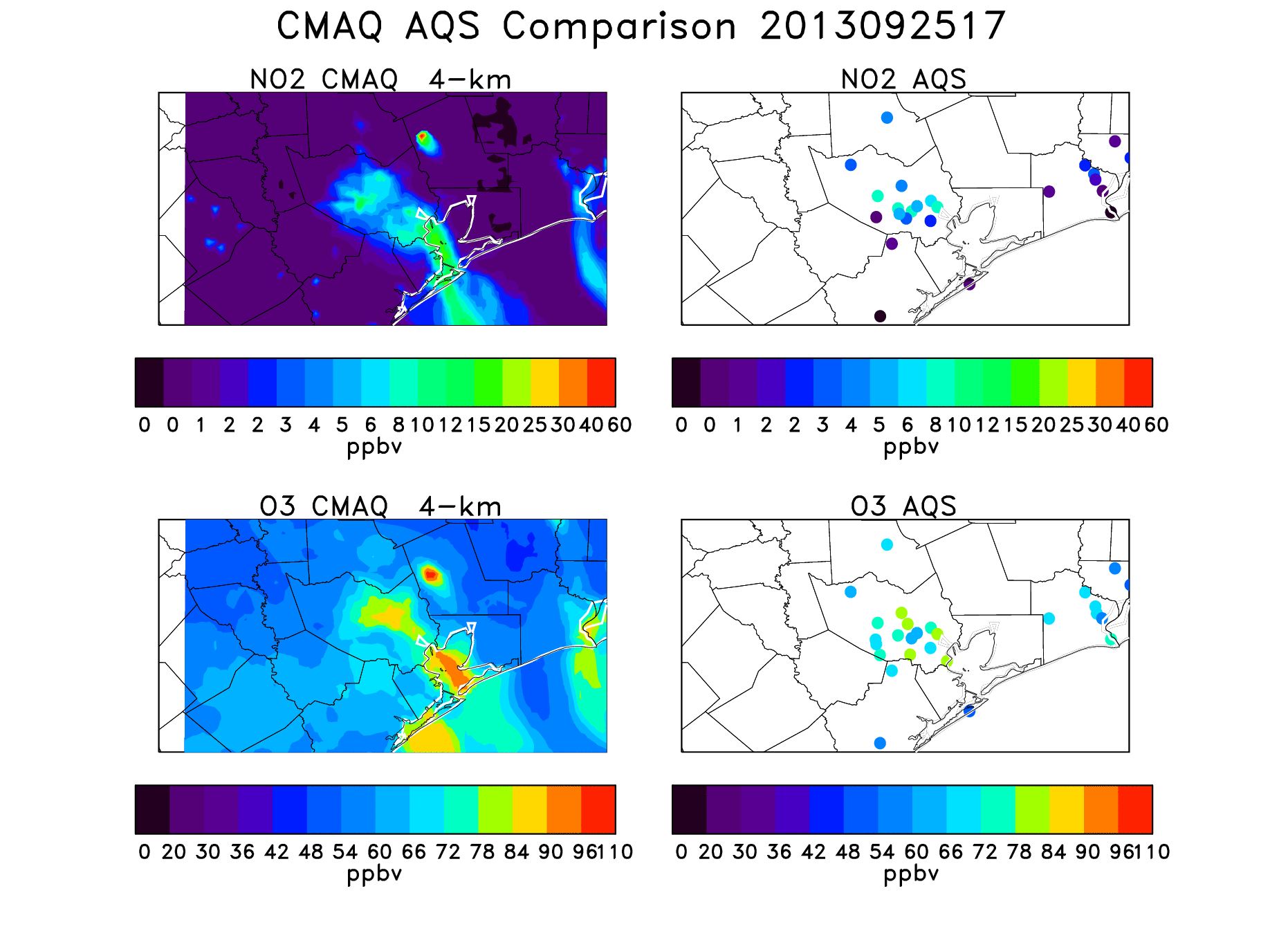 Pollution front
advances
inland with
sea breeze

17-20 UT
(12-15 CDT)
21
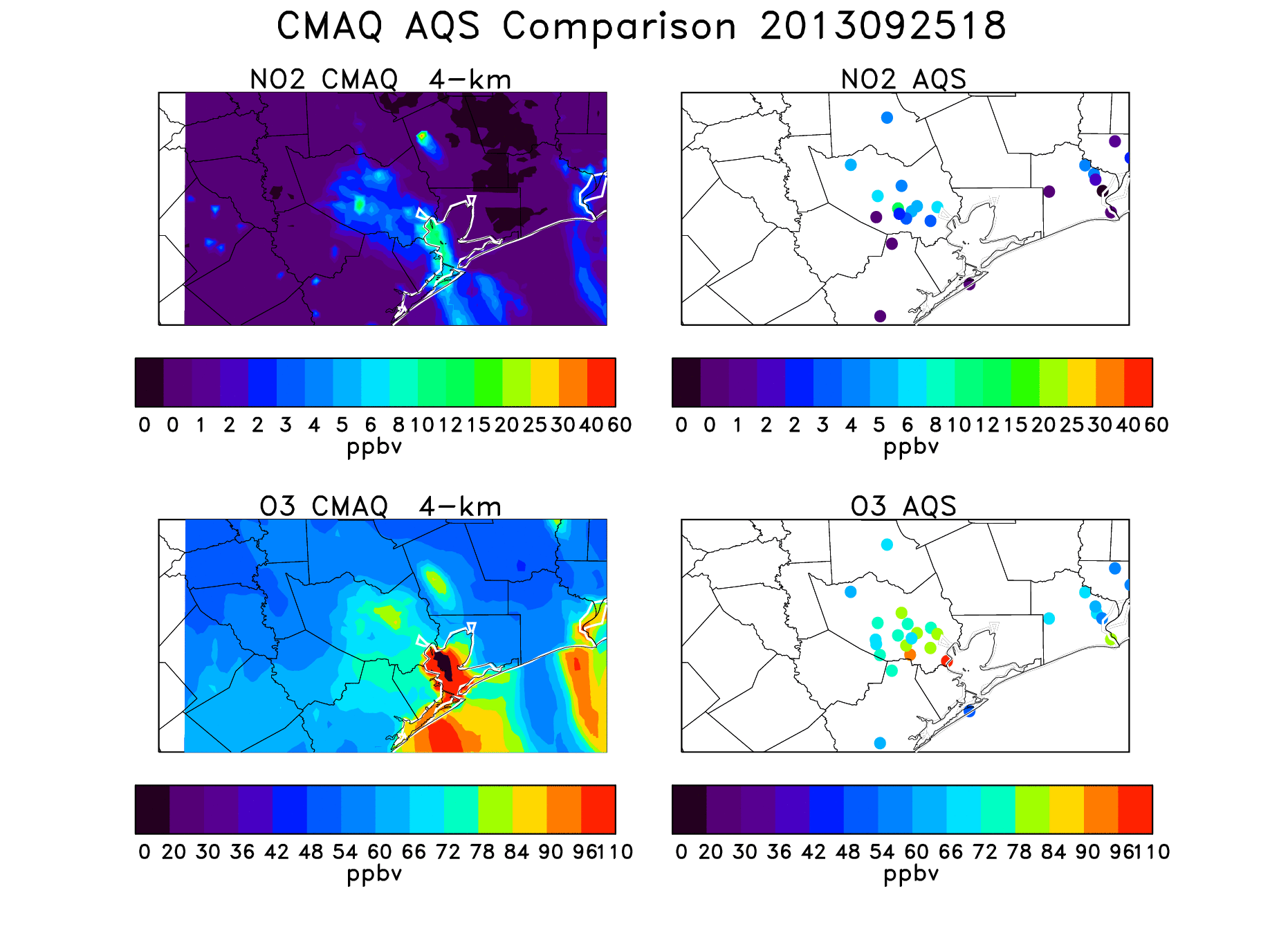 22
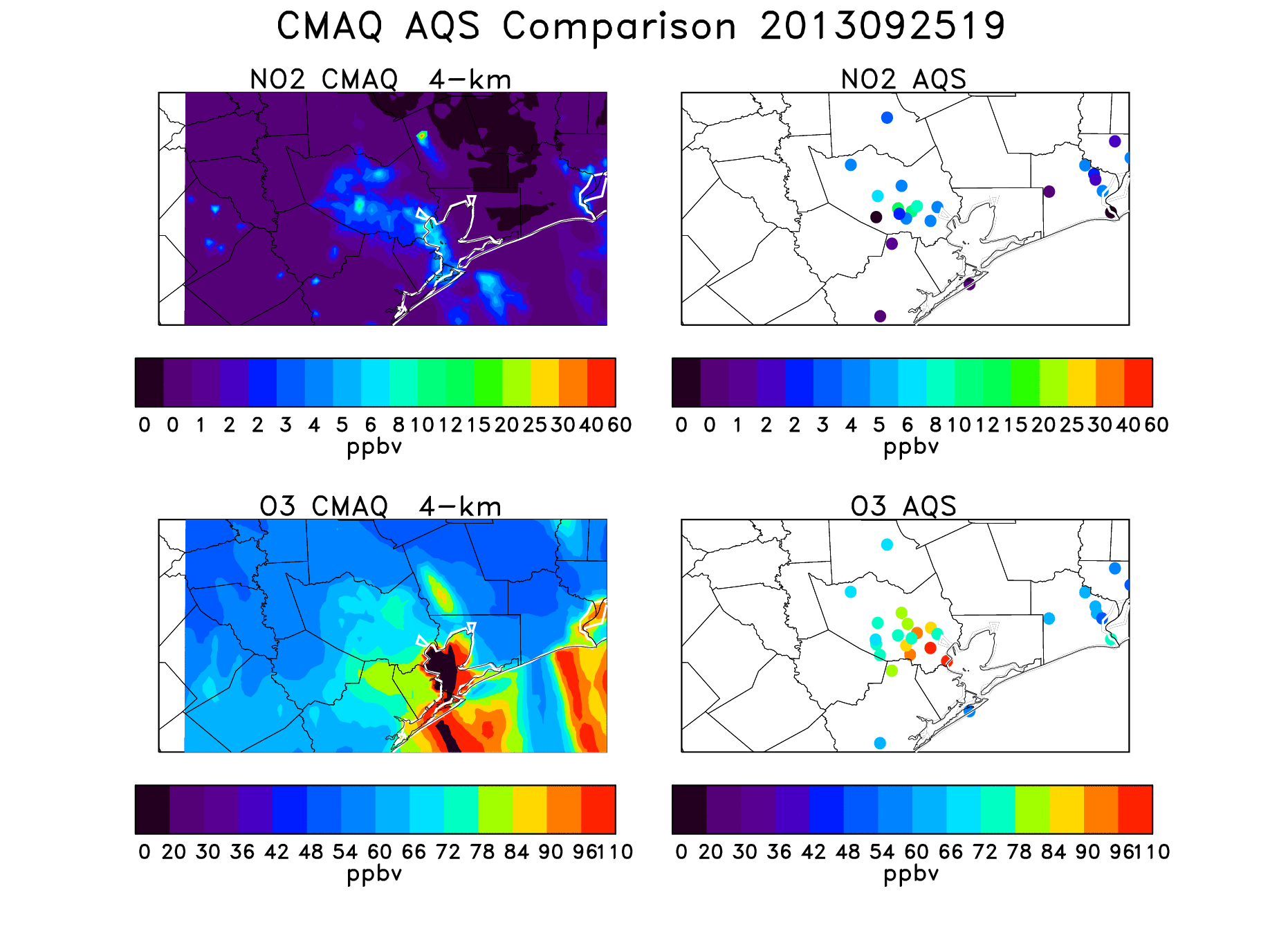 23
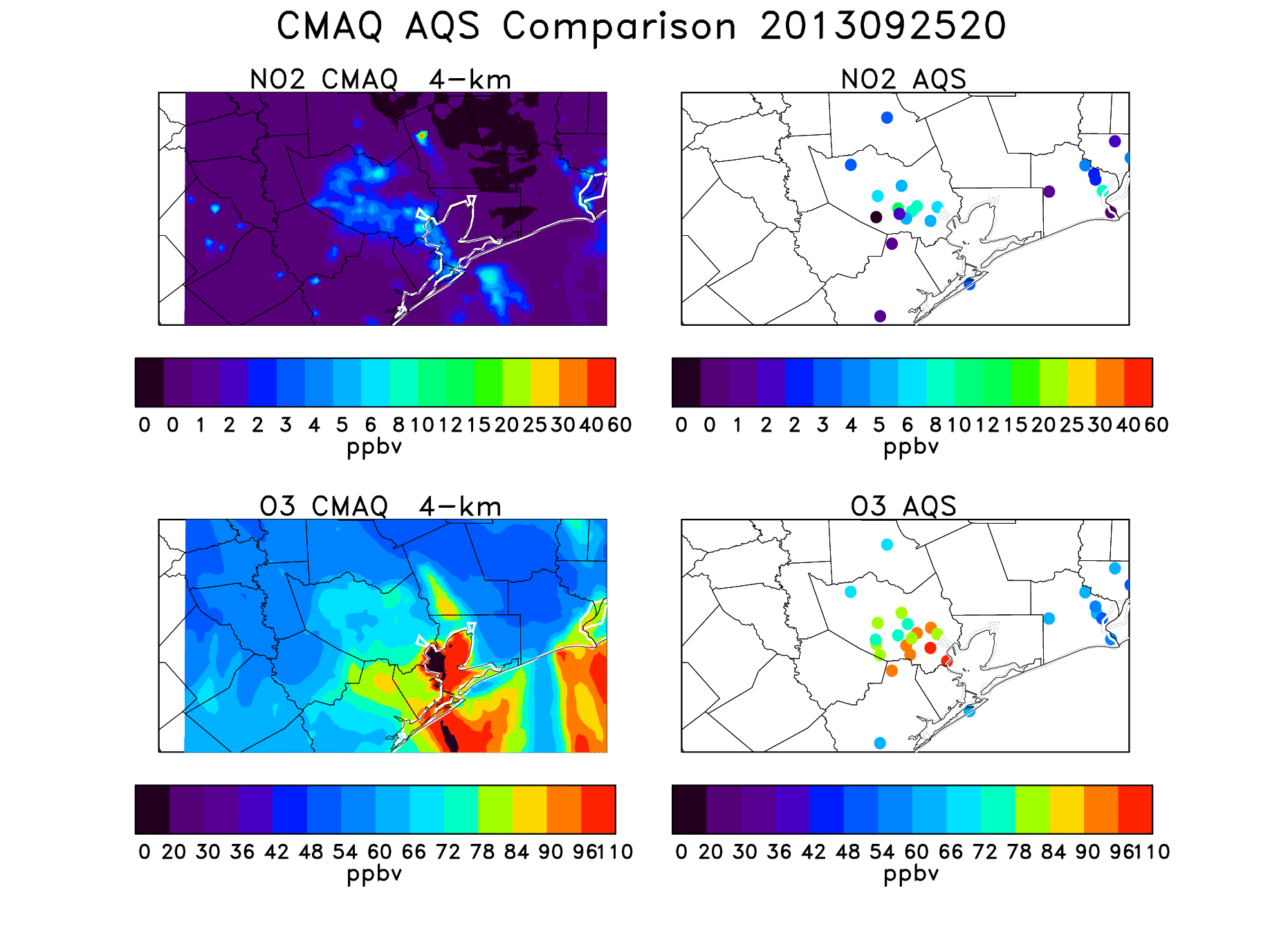 24
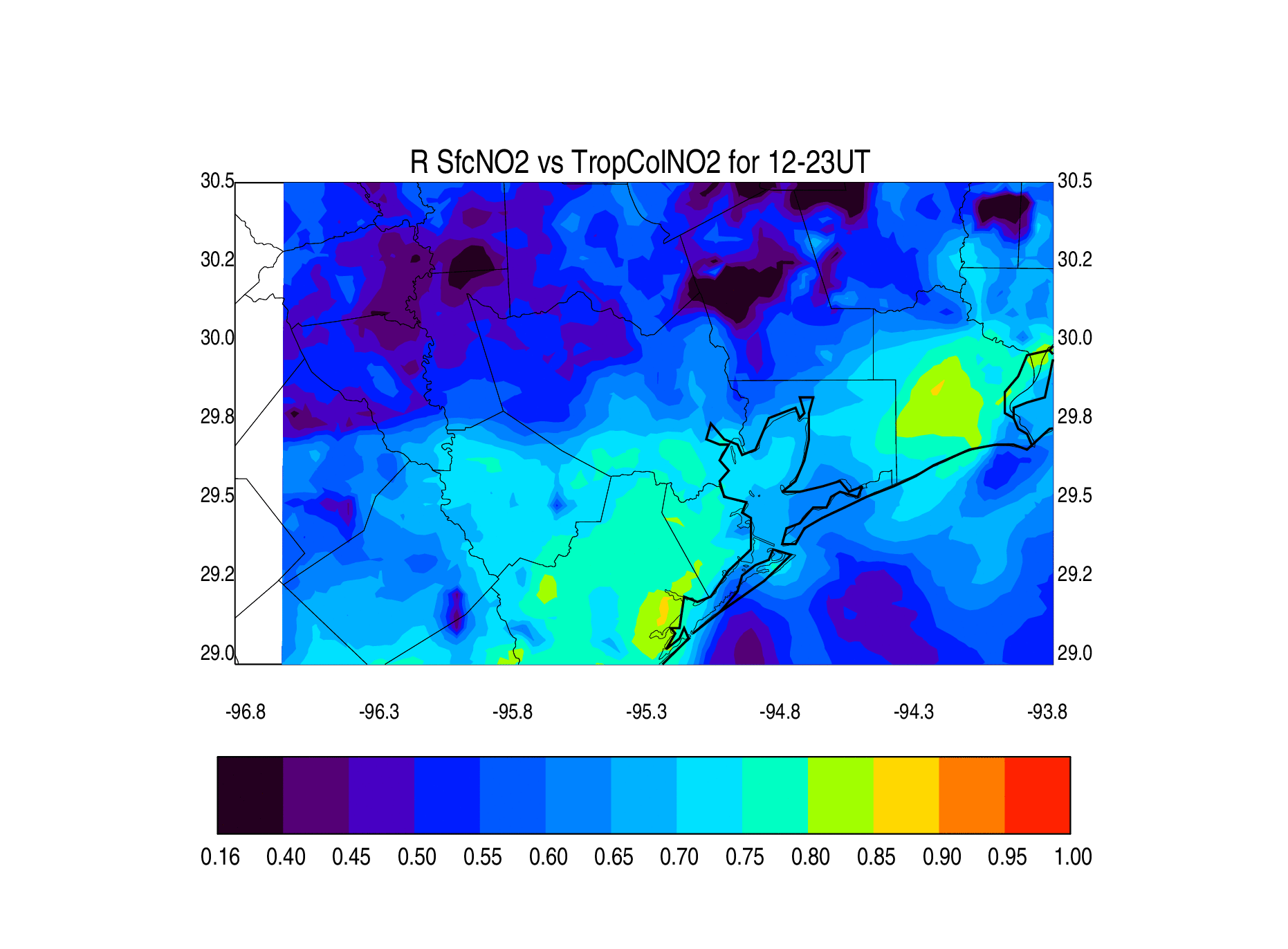 Correlation between modeled nose-level and column NO2 for 12-23 UT
25
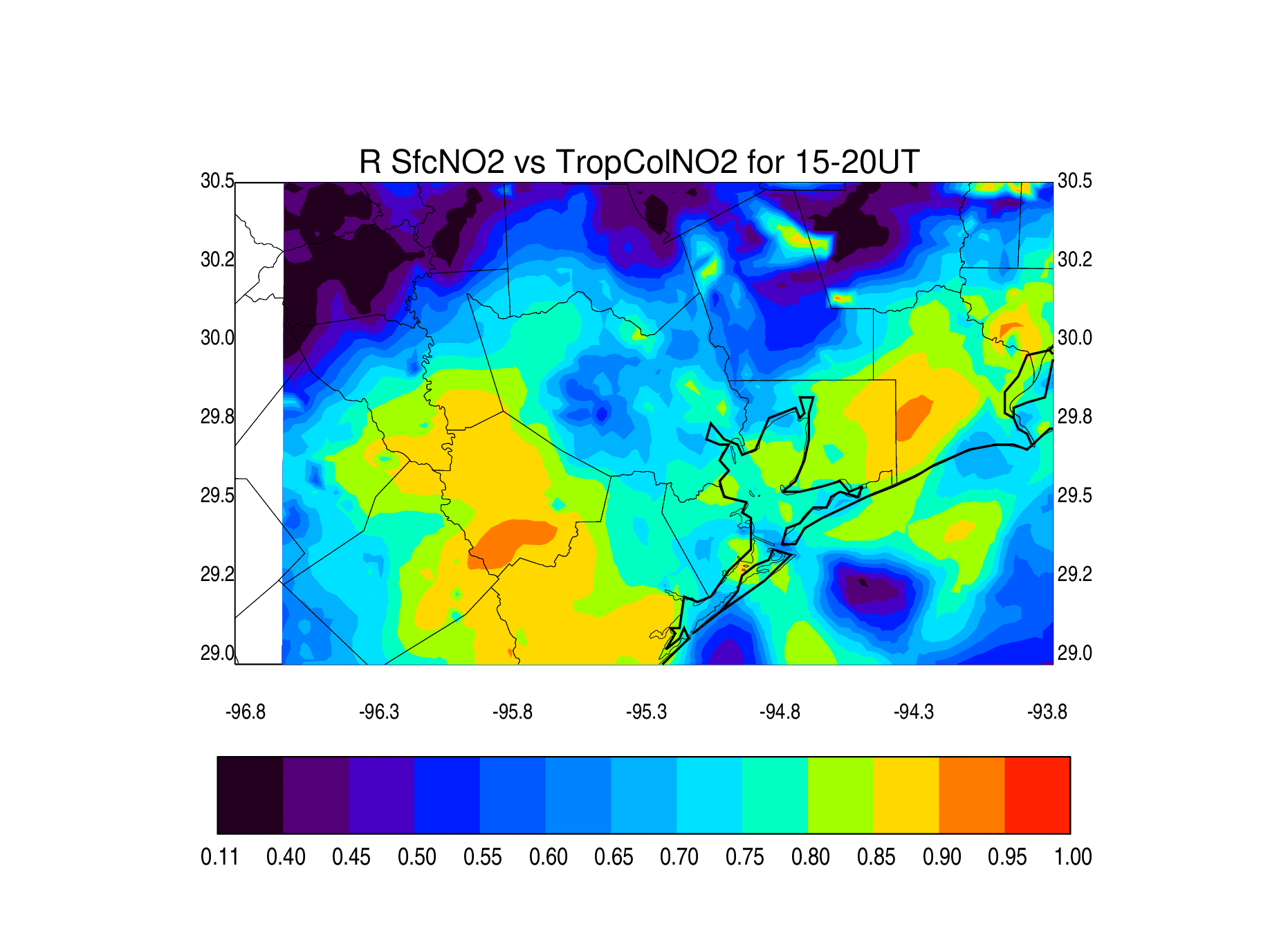 Correlation between modeled nose-level and column NO2 for 15-20 UT
Correlations
are higher
during mid-day period when PBL heights are large
26
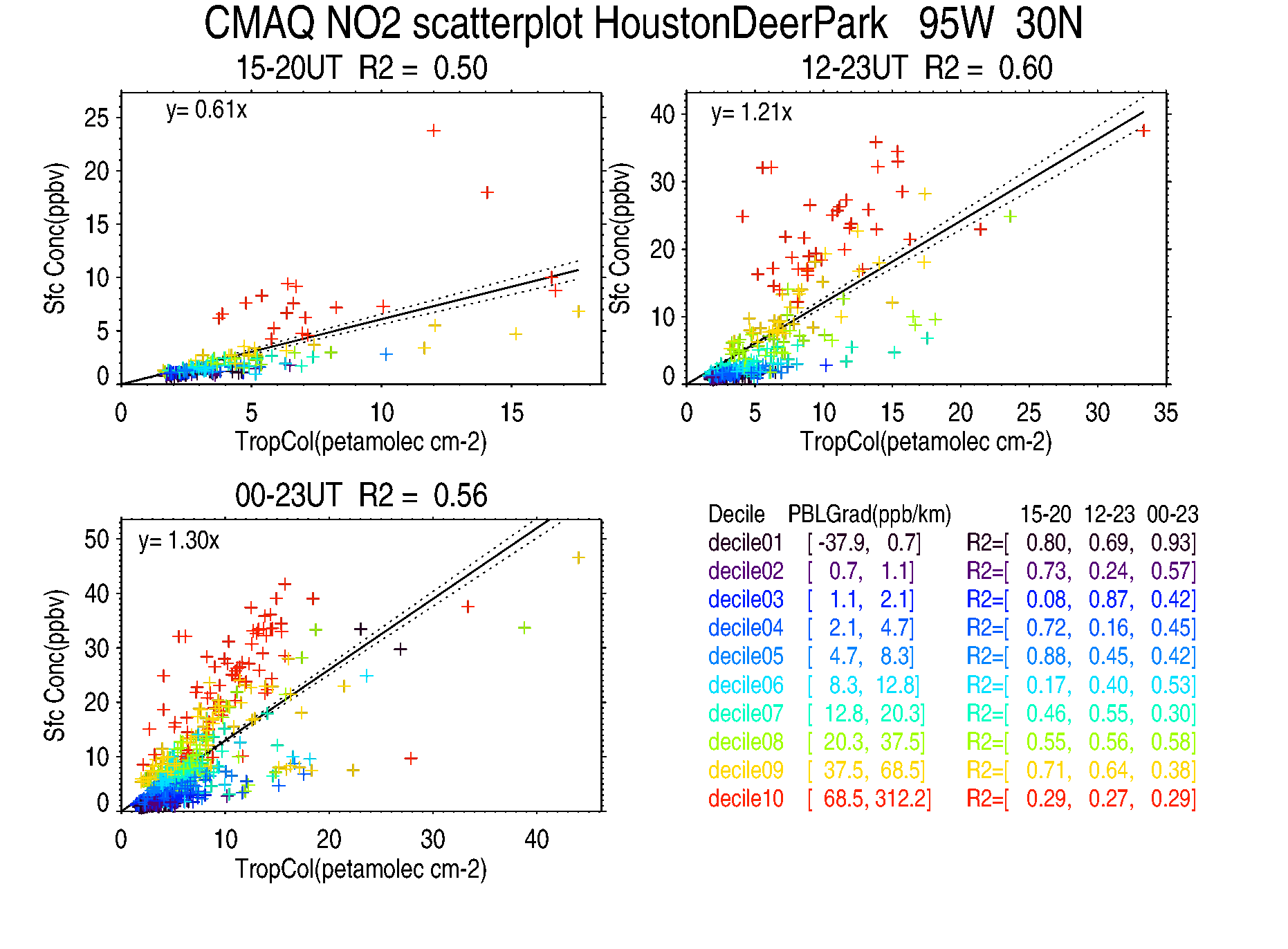 Urban (Polluted Site)
Well mixed





Poorly mixed
27
GCAS-Inferred Nose-level NO2 as a f(LT) on 25 September
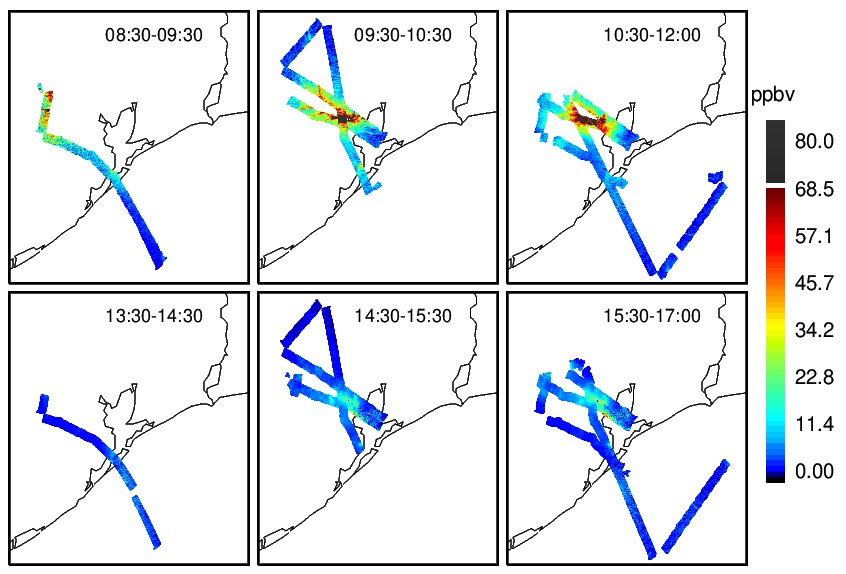 Factors affecting surface-level NO2 • AMS Joint Satellite
28
September 25
        1440 LT 4 x 4 km CMAQ NO2            250 x 250 m GCAS-Inferred NO2
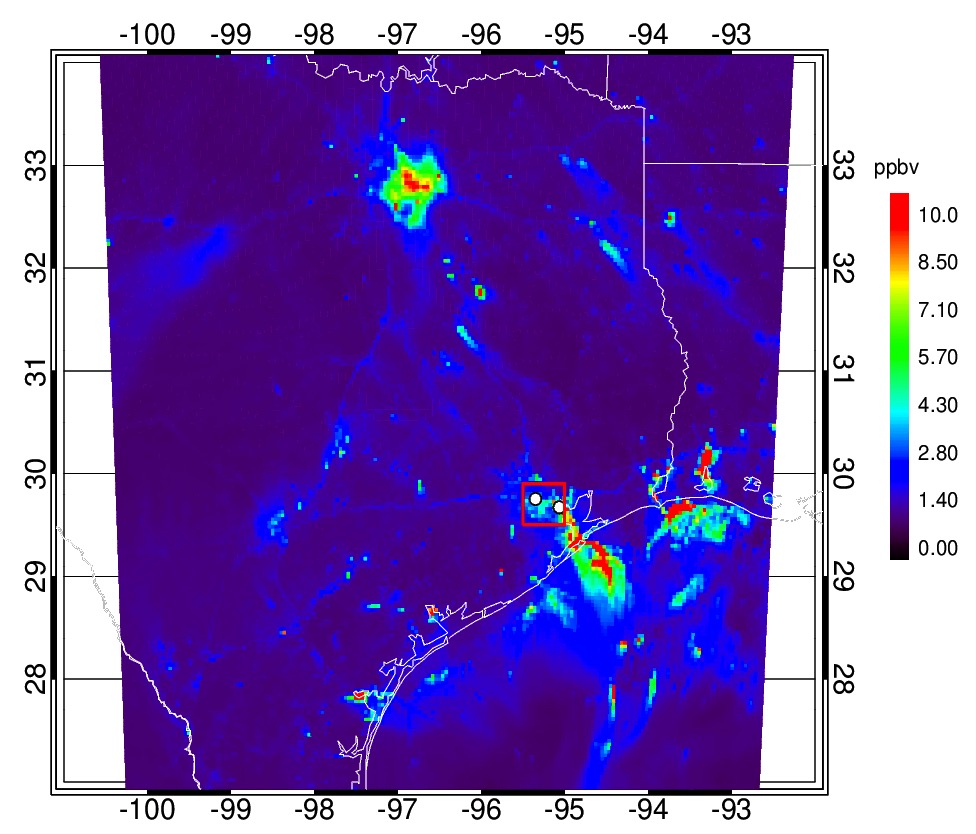 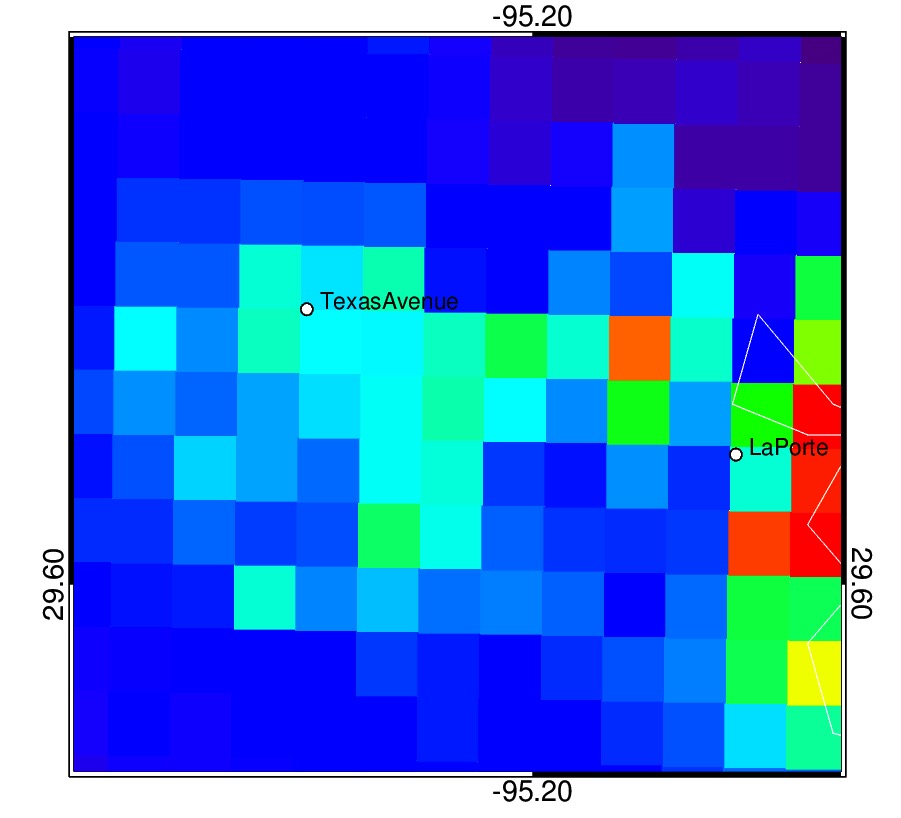 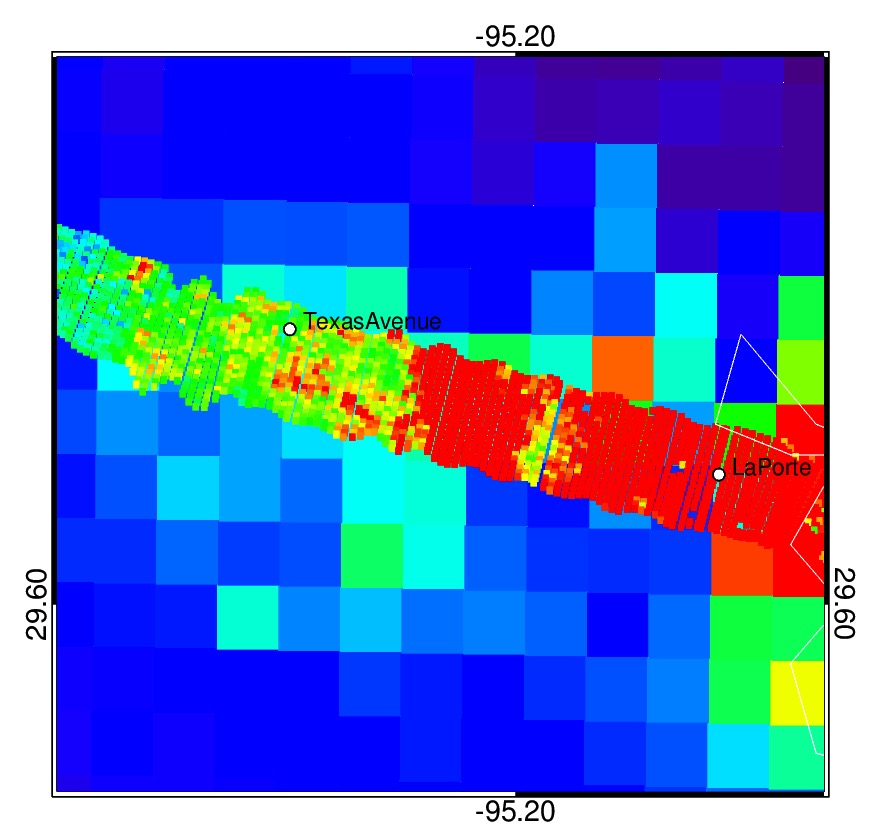 29
[Speaker Notes: TX – 20130925
CMAQ 14:40 CDT
Red box in left map shows zoom region
GCAS overflight, same scale
 (cf. time series plot for this day, slide 12)]
Summary statistics at true NO2 sites for all 9 flight days
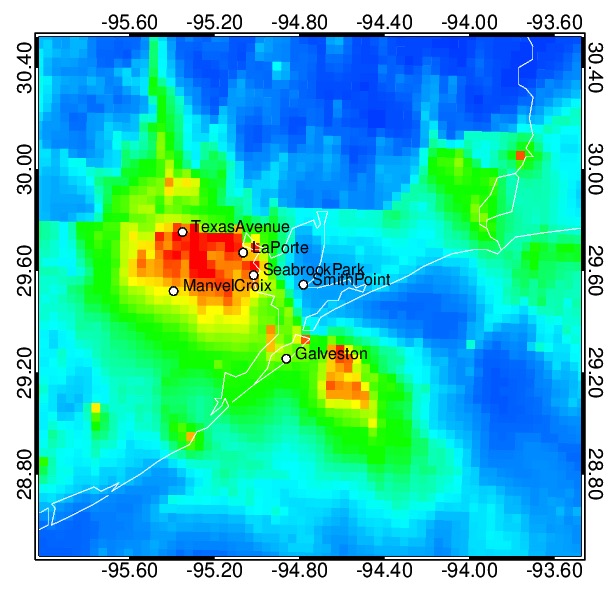 CMAQ Mean surface NO2 during 
Period of airborne remote sensing for
September 25
30
Scatterplots for all overpasses comparing ground-based NO2 measurements (x-axis) with                                  CMAQ NO2 (y-axis)                                                      Inferred GCAS-based NO2 (y-axis)
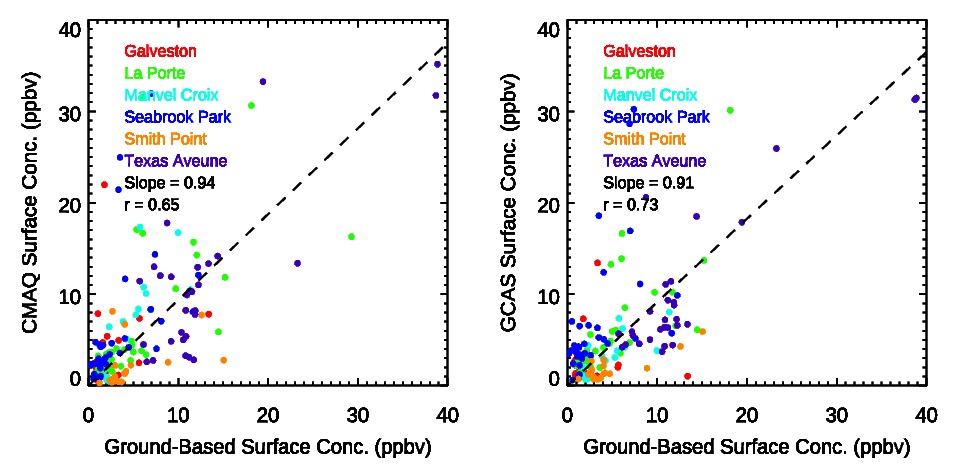 31
[Speaker Notes: Same slope and r for both, coincidentally.]
15-20 UT Scatterplots comparing ground-based NO2 measurements (x-axis) with                      CMAQ NO2 (y-axis)                                     Inferred GCAS-based NO2 (y-axis)
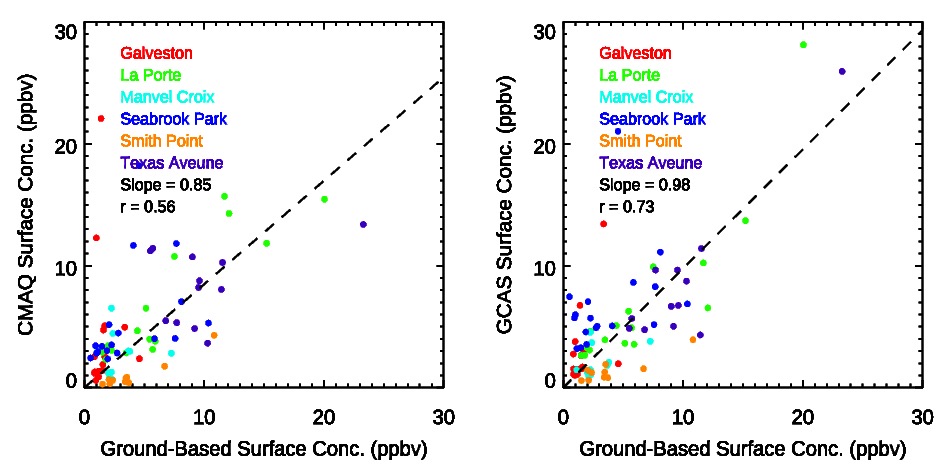 Inferred GCAS/CMAQ NO2 agrees better with obs than CMAQ NO2, esp during mid-day
October 1, 2019
Factors affecting surface-level NO2 • AMS Joint Satellite Conference • Boston • bill.swartz@jhuapl.edu
32
Conclusions
GCAS provides high-resolution info (250 x 250 m) on spatial distribution of NO2 over Houston-Galveston Bay area during D-AQ campaign 
CMAQ captures inland advance of pollutants associated with bay/sea breeze
Nose-level NO2 over Houston-Galveston Bay area has been inferred using GCAS and surface to column relationship from CMAQ
Inferred NO2 concentrations are biased high when PBL is poorly mixed.  This information can be used to refine surface estimates
Correlations between inferred and measured surface concentrations are highest at polluted sites and during mid-day hours
33